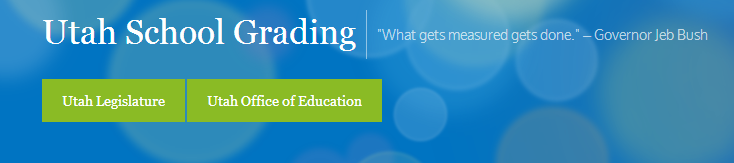 Student Growth Percentiles (SGP):A Comparison of Legislative Intent with Implemented Results at one Utah School  (Timpanogos Academy)
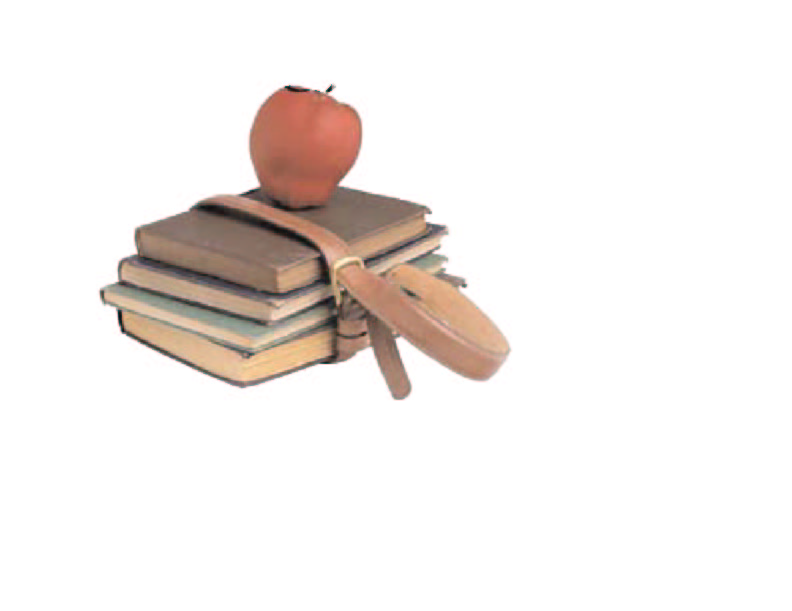 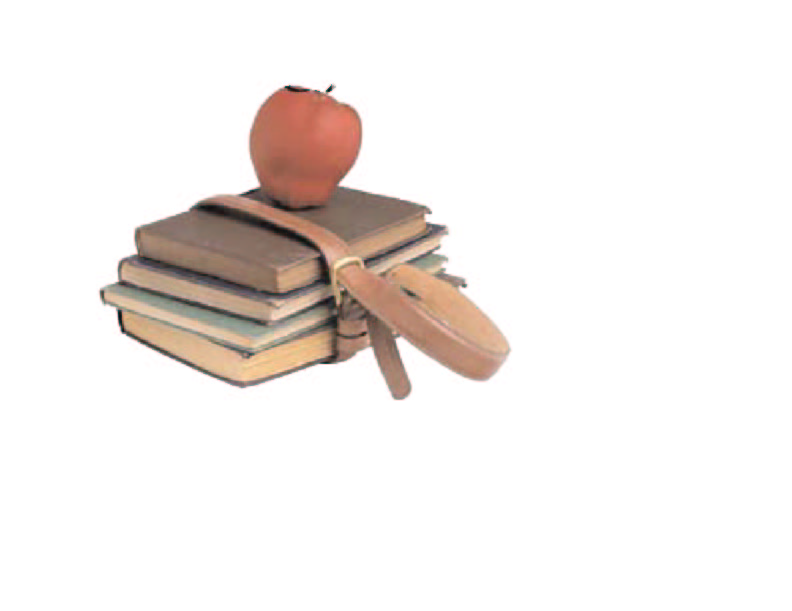 Benchmarks, Old & New:
Benchmark 1:   Nationwide Comparisons
Section 1:   3rd Grade Iowa Tests Comparison
Note:  Alpine School District stopped administering ITBS after 2008-09, and the State of Utah stopped after 2009-10
Section 1:   3rd Grade Iowa Tests Comparison
Note:  Alpine School District stopped administering ITBS after 2008-09, and the State of Utah stopped after 2009-10
Section 1:   5th Grade Iowa Tests Comparison
Note:  Alpine School District stopped administering ITBS after 2008-09, and the State of Utah stopped after 2009-10
Section 1:   5th Grade Iowa Tests Comparison
Note:  Alpine School District stopped administering ITBS after 2008-09, and the State of Utah stopped after 2009-10
Section 1:   8th Grade Iowa Tests Comparison
Note:  Alpine School District stopped administering ITBS after 2008-09, and the State of Utah stopped after 2009-10
Section 1:   8th Grade Iowa Tests Comparison
Note:  Alpine School District stopped administering ITBS after 2008-09, and the State of Utah stopped after 2009-10
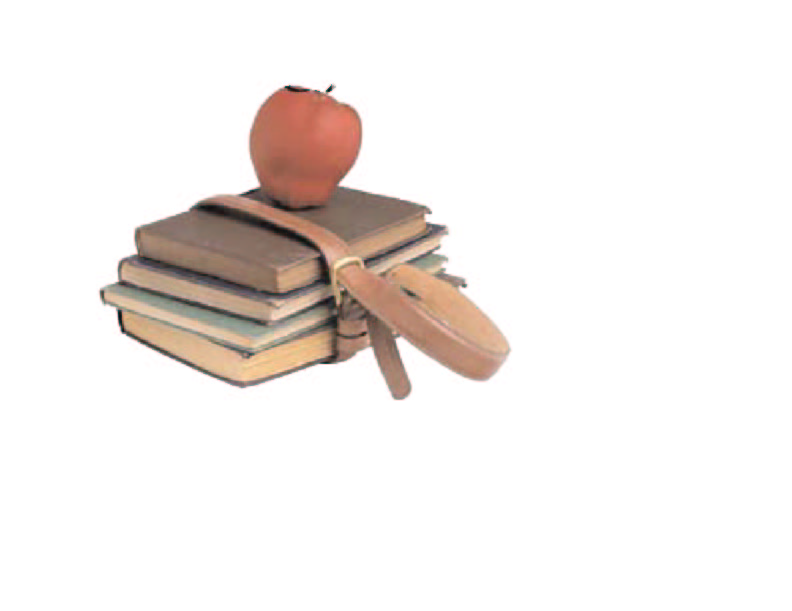 Benchmarks, Old & New:
Benchmark 1:   Nationwide Comparisons
Section 2:   Direct Writing Assessments (DWA)
Benchmark 2:   State CRT Proficiency Levels
Class of 2012 – Language Arts CRT Proficiency Levels
Class of 2012 – Math CRT Proficiency Levels
Class of 2012 – Science CRT Proficiency Levels
2m
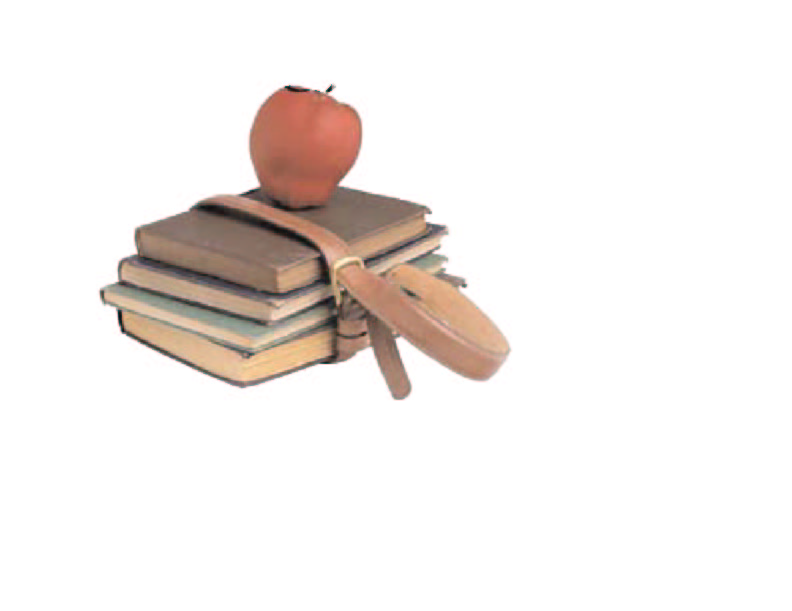 Benchmarks, Old & New:
Benchmark 1:   Nationwide Comparisons
Benchmark 2:  State CRT Proficiency Levels
Benchmark 3:   Dibels Reading
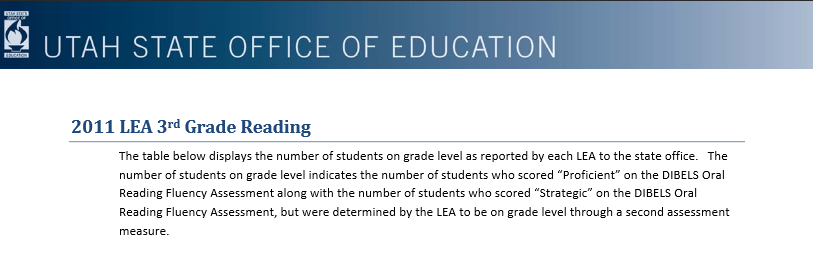 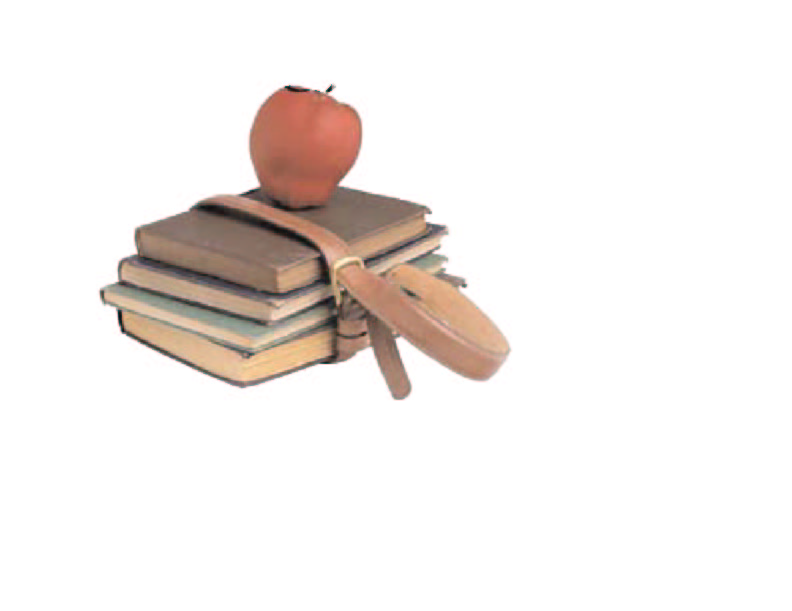 Benchmarks, Old & New:
Benchmark 1:   Nationwide Comparisons
Benchmark 2:  State CRT Proficiency Levels
Benchmark 3:   Dibels Reading
Benchmark 4:   Grading Utah Schools (GUS)
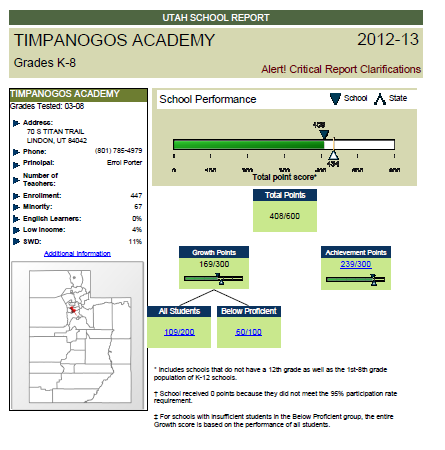 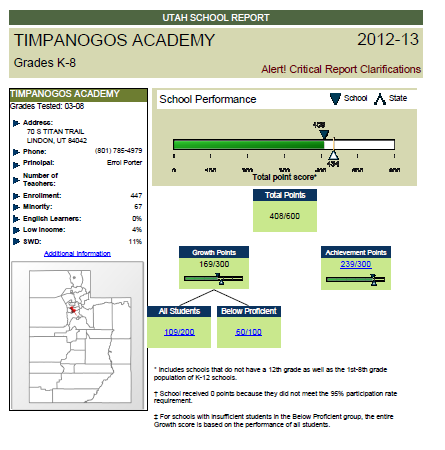 Some of the grades this year may surprise you.  If that happens, the question to ask is, "Why did this school receive this grade?"  As you dig deeper, the answers should be illuminating.
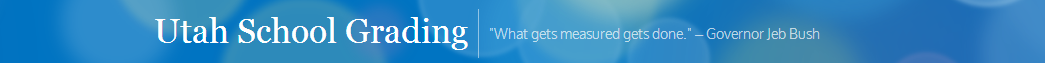 Legislative Intent
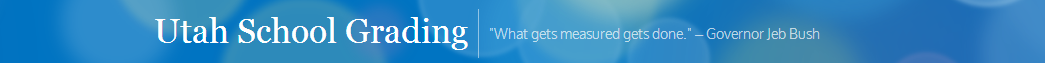 Legislative Intent
This policy was patterned after the Florida Model which has helped propel significant student achievement gains
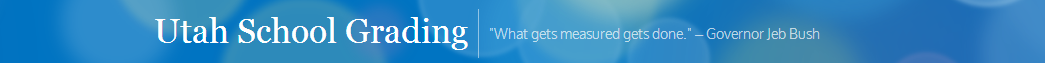 Legislative Intent
This policy was patterned after the Florida Model which has helped propel significant student achievement gains
The growth component requires schools to demonstrate that all students, high achieving and low achieving, have made a year’s worth of progress in a year’s time.
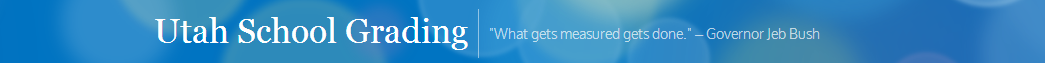 Legislative Intent
This policy was patterned after the Florida Model which has helped propel significant student achievement gains
The growth component requires schools to demonstrate that all students, high achieving and low achieving, have made a year’s worth of progress in a year’s time.
For a school to get credit, students need to achieve at least a year's worth of learning in the school year; less than that means  the student has fallen further behind.
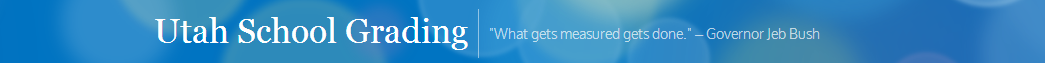 Legislative Intent
This policy was patterned after the Florida Model which has helped propel significant student achievement gains
The growth component requires schools to demonstrate that all students, high achieving and low achieving, have made a year’s worth of progress in a year’s time.
For a school to get credit, students need to achieve at least a year's worth of learning in the school year; less than that means  the student has fallen further behind.
The growth component is meant to incentivize schools to get students at grade level and keep them there.
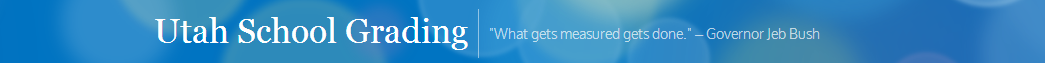 Legislative Intent
This policy was patterned after the Florida Model which has helped propel significant student achievement gains
The growth component requires schools to demonstrate that all students, high achieving and low achieving, have made a year’s worth of progress in a year’s time.
For a school to get credit, students need to achieve at least a year's worth of learning in the school year; less than that means  the student has fallen further behind.
The growth component is meant to incentivize schools to get students at grade level and keep them there.
In Florida’s model, growth can be achieved in two ways:
 1) If a student is below grade level, the school gets credit for moving him towards grade level. 
 2) If a students is already at grade level or higher, all a school must do is keep that student at grade level the next year. 3) That’s because a year’s worth of learning gains has taken place.
4m
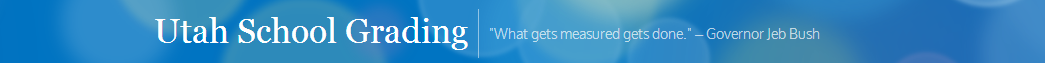 Legislative Intent
This policy was patterned after the Florida Model which has helped propel significant student achievement gains
The growth component requires schools to demonstrate that all students, high achieving and low achieving, have made a year’s worth of progress in a year’s time.
For a school to get credit, students need to achieve at least a year's worth of learning in the school year; less than that means  the student has fallen further behind.
The growth component is meant to incentivize schools to get students at grade level and keep them there.
Scale Scores:130 to 199
In Florida’s model, growth can be achieved in two ways:
 1) If a student is below grade level, the school gets credit for moving him towards grade level. 
 2) If a students is already at grade level or higher, all a school must do is keep that student at grade level the next year. 3) That’s because a year’s worth of learning gains has taken place.
168 to 199:  Advanced Proficiency:  
160 to 167:  Proficient:    
 
153 to 159:  Not Proficient, Level 2 130 to 152:  Not Proficient, Level 1
____________________________
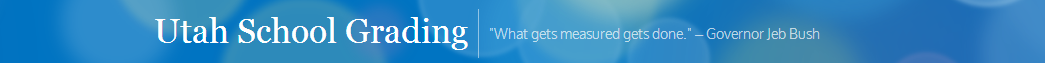 Legislative Intent
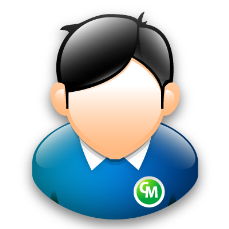 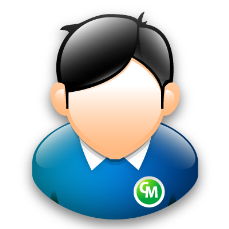 This policy was patterned after the Florida Model which has helped propel significant student achievement gains
NN5th LA = 1746th LA = 175
TB5th LA = 1746th LA = 175
The growth component requires schools to demonstrate that all students, high achieving and low achieving, have made a year’s worth of progress in a year’s time.
For a school to get credit, students need to achieve at least a year's worth of learning in the school year; less than that means  the student has fallen further behind.
The growth component is meant to incentivize schools to get students at grade level and keep them there.
Scale Scores:130 to 199
In Florida’s model, growth can be achieved in two ways:
 1) If a student is below grade level, the school gets credit for moving him towards grade level. 
 2) If a students is already at grade level or higher, all a school must do is keep that student at grade level the next year. 3) That’s because a year’s worth of learning gains has taken place.
168 to 199:  Advanced Proficiency:  
160 to 167:  Proficient:    
 
153 to 159:  Not Proficient, Level 2 130 to 152:  Not Proficient, Level 1
____________________________
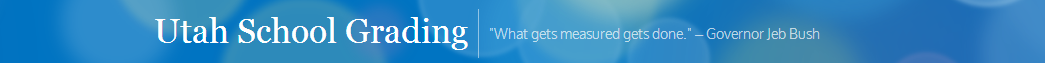 Legislative Intent
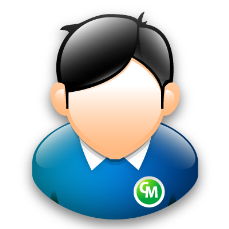 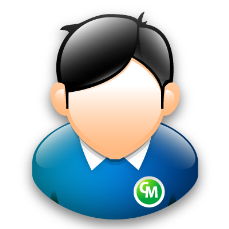 This policy was patterned after the Florida Model which has helped propel significant student achievement gains
NN5th LA = 1746th LA = 175
TB5th LA = 1746th LA = 175
The growth component requires schools to demonstrate that all students, high achieving and low achieving, have made a year’s worth of progress in a year’s time.
SGP: 55 (+)
For a school to get credit, students need to achieve at least a year's worth of learning in the school year; less than that means  the student has fallen further behind.
The growth component is meant to incentivize schools to get students at grade level and keep them there.
Scale Scores:130 to 199
In Florida’s model, growth can be achieved in two ways:
 1) If a student is below grade level, the school gets credit for moving him towards grade level. 
 2) If a students is already at grade level or higher, all a school must do is keep that student at grade level the next year. 3) That’s because a year’s worth of learning gains has taken place.
168 to 199:  Advanced Proficiency:  
160 to 167:  Proficient:    
 
153 to 159:  Not Proficient, Level 2 130 to 152:  Not Proficient, Level 1
____________________________
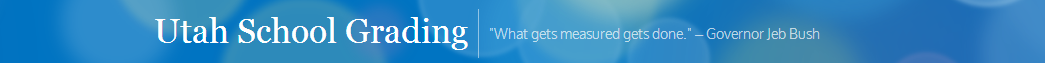 Legislative Intent
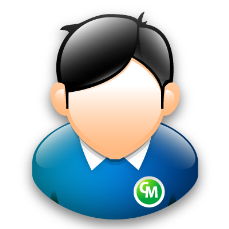 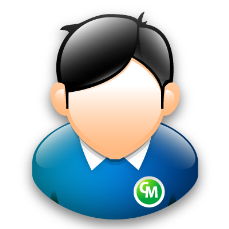 This policy was patterned after the Florida Model which has helped propel significant student achievement gains
NN5th LA = 1746th LA = 175
TB5th LA = 1746th LA = 175
The growth component requires schools to demonstrate that all students, high achieving and low achieving, have made a year’s worth of progress in a year’s time.
SGP: 55 (+)
SGP: 38 (-)
For a school to get credit, students need to achieve at least a year's worth of learning in the school year; less than that means  the student has fallen further behind.
The growth component is meant to incentivize schools to get students at grade level and keep them there.
Scale Scores:130 to 199
In Florida’s model, growth can be achieved in two ways:
 1) If a student is below grade level, the school gets credit for moving him towards grade level. 
 2) If a students is already at grade level or higher, all a school must do is keep that student at grade level the next year. 3) That’s because a year’s worth of learning gains has taken place.
168 to 199:  Advanced Proficiency:  
160 to 167:  Proficient:    
 
153 to 159:  Not Proficient, Level 2 130 to 152:  Not Proficient, Level 1
____________________________
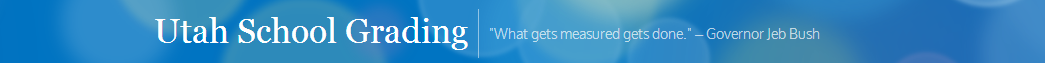 Legislative Intent
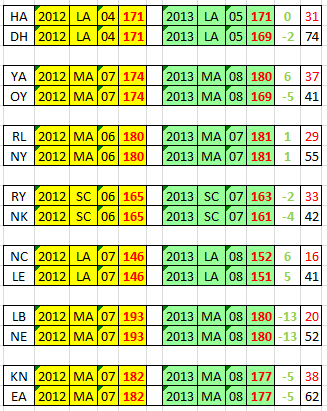 This policy was patterned after the Florida Model which has helped propel significant student achievement gains
The growth component requires schools to demonstrate that all students, high achieving and low achieving, have made a year’s worth of progress in a year’s time.
For a school to get credit, students need to achieve at least a year's worth of learning in the school year; less than that means  the student has fallen further behind.
The growth component is meant to incentivize schools to get students at grade level and keep them there.
In Florida’s model, growth can be achieved in two ways:
 1) If a student is below grade level, the school gets credit for moving him towards grade level. 
 2) If a students is already at grade level or higher, all a school must do is keep that student at grade level the next year. 3) That’s because a year’s worth of learning gains has taken place.
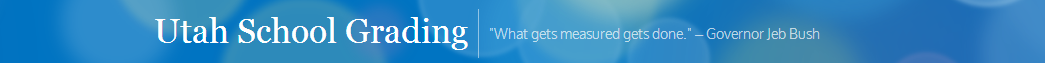 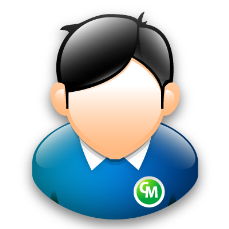 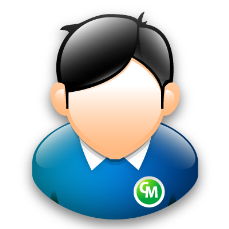 NN5th LA = 1746th LA = 175
TB5th LA = 1746th LA = 175
SGP: 55 (+)
SGP: 38 (-)
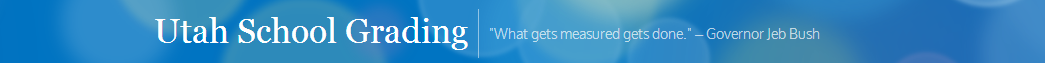 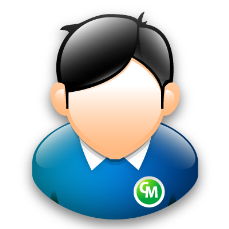 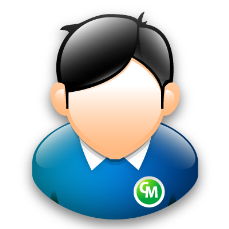 NN5th LA = 1746th LA = 175
TB5th LA = 1746th LA = 175
SGP: 55 (+)
SGP: 38 (-)
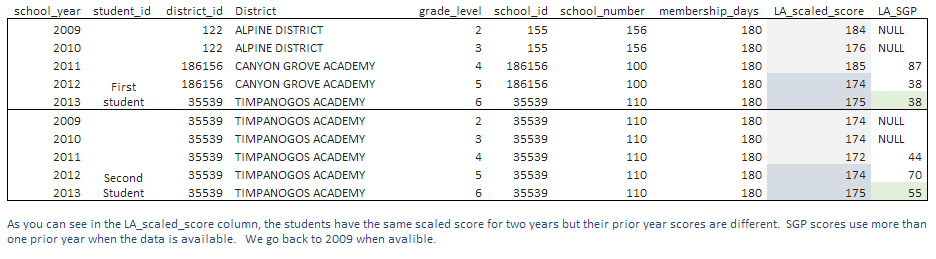 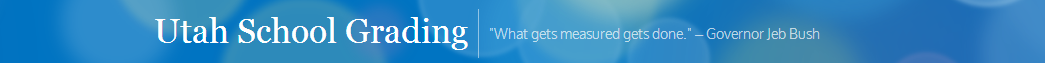 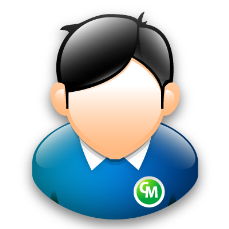 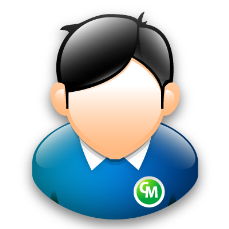 NN5th LA = 1746th LA = 175
TB5th LA = 1746th LA = 175
SGP: 55 (+)
SGP: 38 (-)
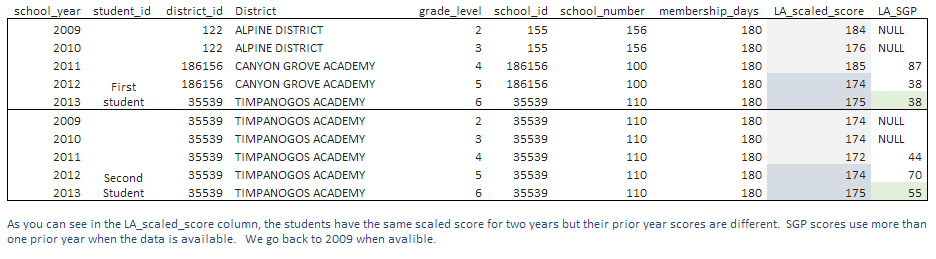 Multiple Trajectories?     “COMPLEX ALGORITHYM” from “R” Program
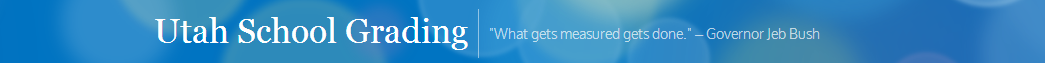 Multiple Trajectories?     “COMPLEX ALGORITHYM” from “R” Program
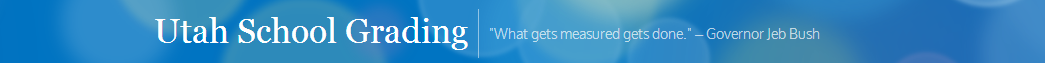 Legislative Intent:  “Transparency of the calculation is vital; processes and rules need to be clearly articulated and publicly available.”
Multiple Trajectories?     “COMPLEX ALGORITHYM” from “R” Program
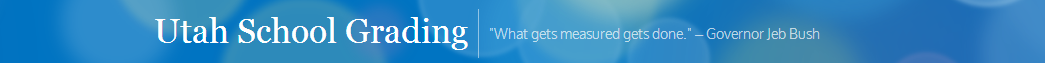 Legislative Intent:  “Transparency of the calculation is vital; processes and rules need to be clearly articulated and publicly available.”
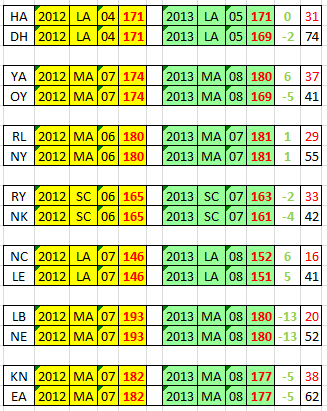 Multiple Trajectories?     “COMPLEX ALGORITHYM” from “R” Program
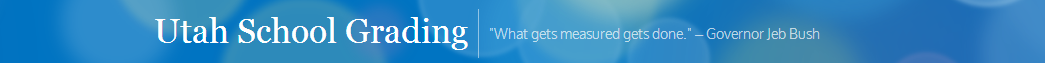 Legislative Intent
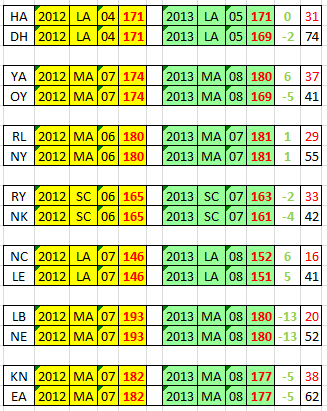 This policy was patterned after the Florida Model which has helped propel significant student achievement gains
The growth component requires schools to demonstrate that all students, high achieving and low achieving, have made a year’s worth of progress in a year’s time.
For a school to get credit, students need to achieve at least a year's worth of learning in the school year; less than that means  the student has fallen further behind.
The growth component is meant to incentivize schools to get students at grade level and keep them there.
In Florida’s model, growth can be achieved in two ways:
 1) If a student is below grade level, the school gets credit for moving him towards grade level. 
 2) If a students is already at grade level or higher, all a school must do is keep that student at grade level the next year. 3) That’s because a year’s worth of learning gains has taken place.
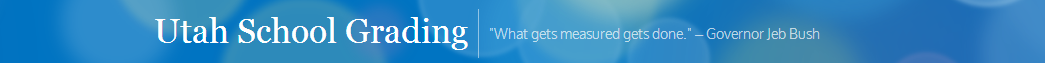 Legislative Intent
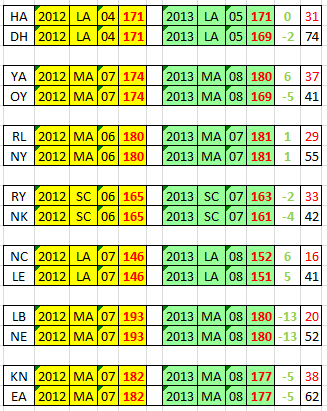 This policy was patterned after the Florida Model which has helped propel significant student achievement gains
The growth component requires schools to demonstrate that all students, high achieving and low achieving, have made a year’s worth of progress in a year’s time.
For a school to get credit, students need to achieve at least a year's worth of learning in the school year; less than that means  the student has fallen further behind.
The growth component is meant to incentivize schools to get students at grade level and keep them there.
In Florida’s model, growth can be achieved in two ways:
 1) If a student is below grade level, the school gets credit for moving him towards grade level. 
 2) If a students is already at grade level or higher, all a school must do is keep that student at grade level the next year. 3) That’s because a year’s worth of learning gains has taken place.
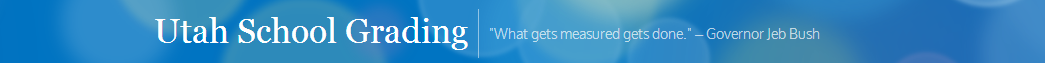 Legislative Intent
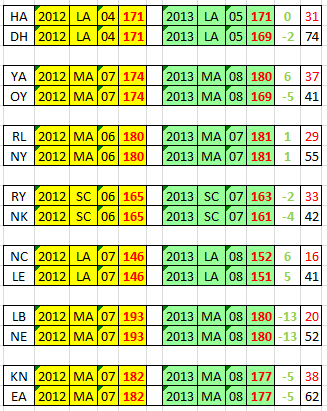 This policy was patterned after the Florida Model which has helped propel significant student achievement gains
The growth component requires schools to demonstrate that all students, high achieving and low achieving, have made a year’s worth of progress in a year’s time.
For a school to get credit, students need to achieve at least a year's worth of learning in the school year; less than that means  the student has fallen further behind.
The growth component is meant to incentivize schools to get students at grade level and keep them there.
In Florida’s model, growth can be achieved in two ways:
 1) If a student is below grade level, the school gets credit for moving him towards grade level. 
 2) If a students is already at grade level or higher, all a school must do is keep that student at grade level the next year. 3) That’s because a year’s worth of learning gains has taken place.
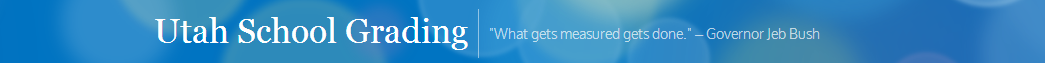 Legislative Intent
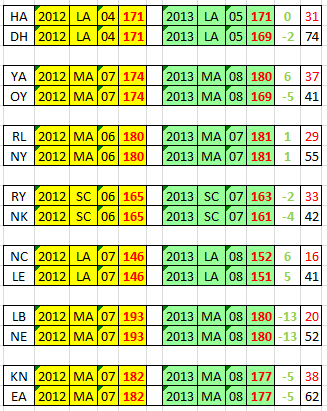 This policy was patterned after the Florida Model which has helped propel significant student achievement gains
The growth component requires schools to demonstrate that all students, high achieving and low achieving, have made a year’s worth of progress in a year’s time.
For a school to get credit, students need to achieve at least a year's worth of learning in the school year; less than that means  the student has fallen further behind.
The growth component is meant to incentivize schools to get students at grade level and keep them there.
In Florida’s model, growth can be achieved in two ways:
 1) If a student is below grade level, the school gets credit for moving him towards grade level. 
 2) If a students is already at grade level or higher, all a school must do is keep that student at grade level the next year. 3) That’s because a year’s worth of learning gains has taken place.
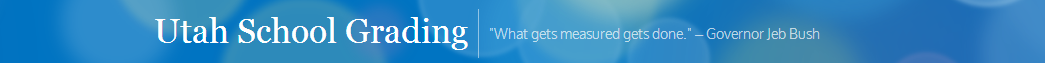 Legislative Intent
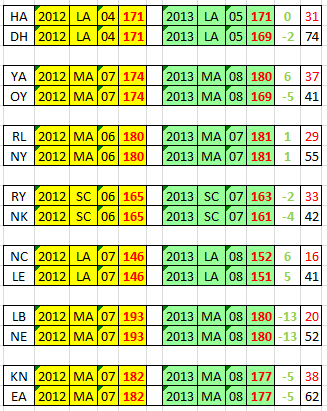 This policy was patterned after the Florida Model which has helped propel significant student achievement gains
The growth component requires schools to demonstrate that all students, high achieving and low achieving, have made a year’s worth of progress in a year’s time.
For a school to get credit, students need to achieve at least a year's worth of learning in the school year; less than that means  the student has fallen further behind.
The growth component is meant to incentivize schools to get students at grade level and keep them there.
In Florida’s model, growth can be achieved in two ways:
 1) If a student is below grade level, the school gets credit for moving him towards grade level. 
 2) If a students is already at grade level or higher, all a school must do is keep that student at grade level the next year. 3) That’s because a year’s worth of learning gains has taken place.
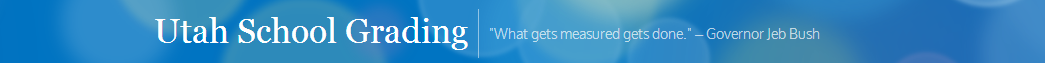 Legislative Intent
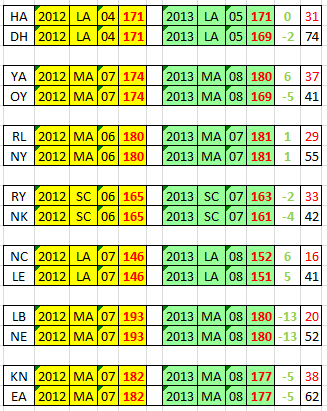 This policy was patterned after the Florida Model which has helped propel significant student achievement gains
The growth component requires schools to demonstrate that all students, high achieving and low achieving, have made a year’s worth of progress in a year’s time.
For a school to get credit, students need to achieve at least a year's worth of learning in the school year; less than that means  the student has fallen further behind.
The growth component is meant to incentivize schools to get students at grade level and keep them there.
In Florida’s model, growth can be achieved in two ways:
 1) If a student is below grade level, the school gets credit for moving him towards grade level. 
 2) If a students is already at grade level or higher, all a school must do is keep that student at grade level the next year. 3) That’s because a year’s worth of learning gains has taken place.
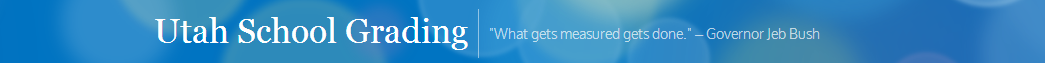 Therefore, what ???
“I believe such a system is necessary for teachers and administrators to focus their efforts, for parents to understand what¹s happening at their children's schools, and for board members and lawmakers to evaluate policy changes and reallocate resources effectively.”
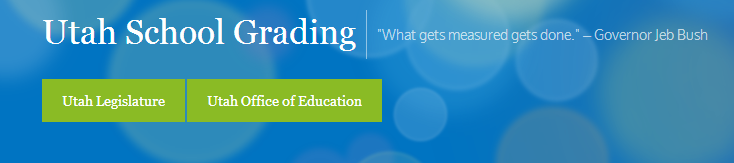 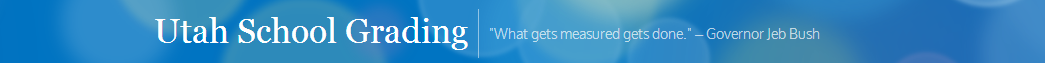 Therefore, what ???
Growth shows success in the education system because it shows us where positive change is happening for students and schools.
7m
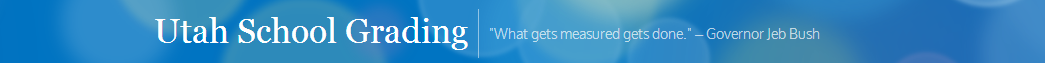 Therefore, what ???
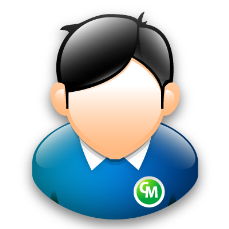 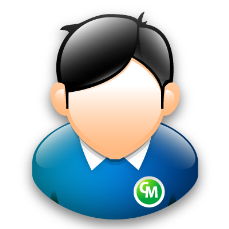 Growth shows success in the education system because it shows us where positive change is happening for students and schools.
NN5th LA = 1746th LA = 175
TB5th LA = 1746th LA = 175
SGP: 55 (+)
SGP: 38 (-)
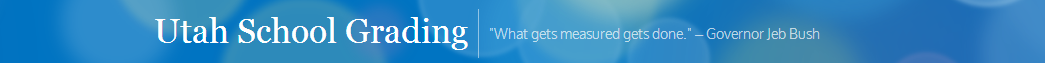 Therefore, what ???
Growth shows success in the education system because it shows us where positive change is happening for students and schools.
Florida’s model places the most emphasis on the lowest performing students in a school.
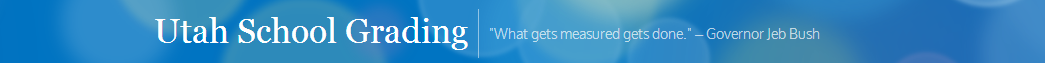 Therefore, what ???
Growth shows success in the education system because it shows us where positive change is happening for students and schools.
Florida’s model places the most emphasis on the lowest performing students in a school.
If the accountability system only includes proficiency, then schools will not get credit for moving low-performing students forward. There would be no incentive to work with the students that need the most help. …AND:
“Proficient” & “Advanced” = 62% of my “Non Sufficient Growth” scores
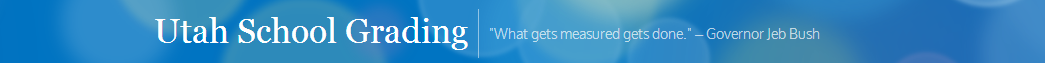 Therefore, what ???
Growth shows success in the education system because it shows us where positive change is happening for students and schools.
Florida’s model places the most emphasis on the lowest performing students in a school.
If the accountability system only includes proficiency, then schools will not get credit for moving low-performing students forward. There would be no incentive to work with the students that need the most help. …AND:
“Proficient” & “Advanced” = 62% of my “Non Sufficient Growth” scores
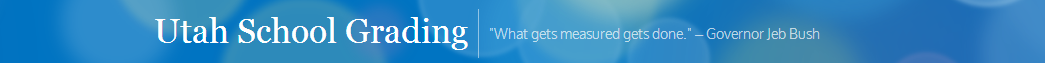 Therefore, what ???
Growth shows success in the education system because it shows us where positive change is happening for students and schools.
Florida’s model places the most emphasis on the lowest performing students in a school.
If the accountability system only includes proficiency, then schools will not get credit for moving low-performing students forward. There would be no incentive to work with the students that need the most help. …AND:
Including both proficiency and growth provides a much clearer picture of how the school is performing..
8m
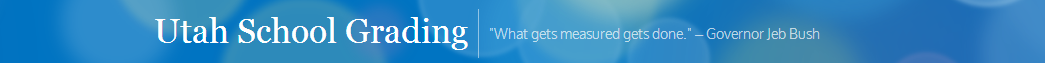 Therefore, what ???
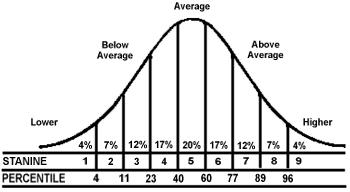 Growth shows success in the education system because it shows us where positive change is happening for students and schools.
Florida’s model places the most emphasis on the lowest performing students in a school.
If the accountability system only includes proficiency, then schools will not get credit for moving low-performing students forward. There would be no incentive to work with the students that need the most help. …AND:
Including both proficiency and growth provides a much clearer picture of how the school is performing..
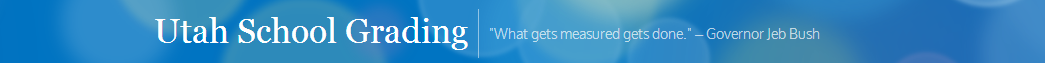 Therefore, what ???
* 61% = Sufficient * 39% = Not Sufficient
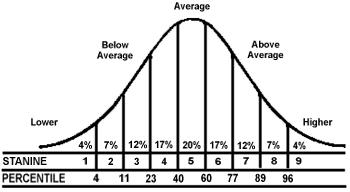 Growth shows success in the education system because it shows us where positive change is happening for students and schools.
Florida’s model places the most emphasis on the lowest performing students in a school.
If the accountability system only includes proficiency, then schools will not get credit for moving low-performing students forward. There would be no incentive to work with the students that need the most help. …AND:
Including both proficiency and growth provides a much clearer picture of how the school is performing..
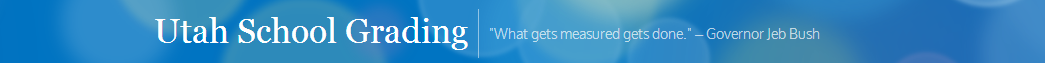 Therefore, what ???
* 61% = Sufficient * 39% = Not Sufficient
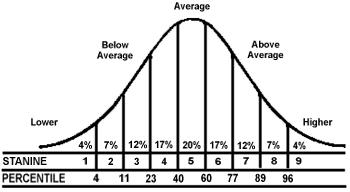 Growth shows success in the education system because it shows us where positive change is happening for students and schools.
Florida’s model places the most emphasis on the lowest performing students in a school.
If the accountability system only includes proficiency, then schools will not get credit for moving low-performing students forward. There would be no incentive to work with the students that need the most help. …AND:
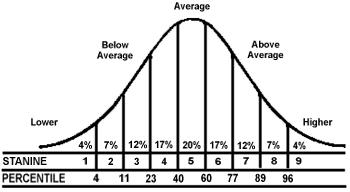 Including both proficiency and growth provides a much clearer picture of how the school is performing..
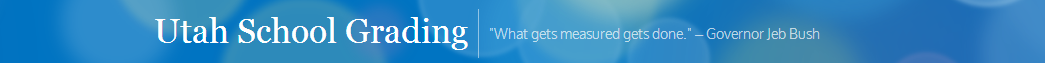 Therefore, what ???
* 61% = Sufficient * 39% = Not Sufficient
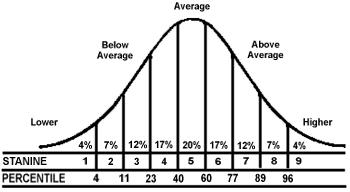 Growth shows success in the education system because it shows us where positive change is happening for students and schools.
Florida’s model places the most emphasis on the lowest performing students in a school.
* 61% = Sufficient * 39% = Not Sufficient
If the accountability system only includes proficiency, then schools will not get credit for moving low-performing students forward. There would be no incentive to work with the students that need the most help. …AND:
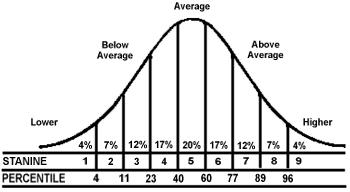 Including both proficiency and growth provides a much clearer picture of how the school is performing..
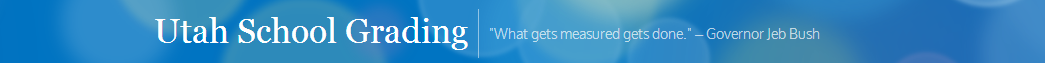 Therefore, what ???
* 61% = Sufficient * 39% = Not Sufficient
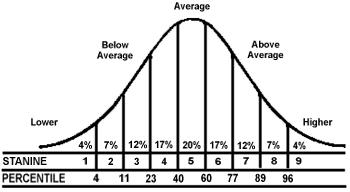 Growth shows success in the education system because it shows us where positive change is happening for students and schools.
Florida’s model places the most emphasis on the lowest performing students in a school.
* 61% = Sufficient * 39% = Not Sufficient
If the accountability system only includes proficiency, then schools will not get credit for moving low-performing students forward. There would be no incentive to work with the students that need the most help. …AND:
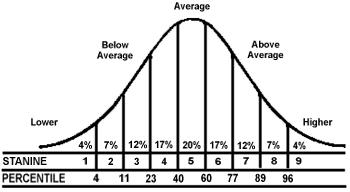 Including both proficiency and growth provides a much clearer picture of how the school is performing..
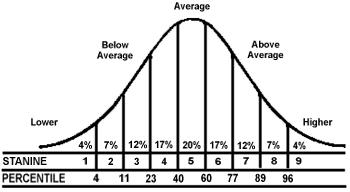 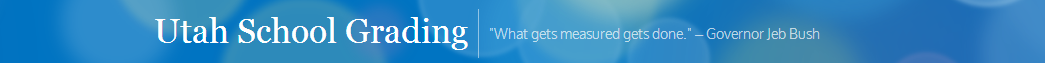 Therefore, what ???
* 61% = Sufficient * 39% = Not Sufficient
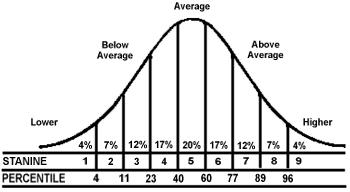 Growth shows success in the education system because it shows us where positive change is happening for students and schools.
Florida’s model places the most emphasis on the lowest performing students in a school.
* 61% = Sufficient * 39% = Not Sufficient
If the accountability system only includes proficiency, then schools will not get credit for moving low-performing students forward. There would be no incentive to work with the students that need the most help. …AND:
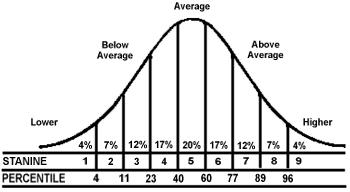 Including both proficiency and growth provides a much clearer picture of how the school is performing..
* 61% = Sufficient * 39% = Not Sufficient
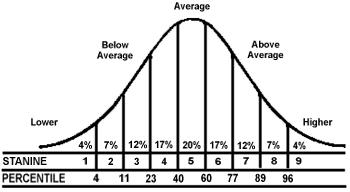 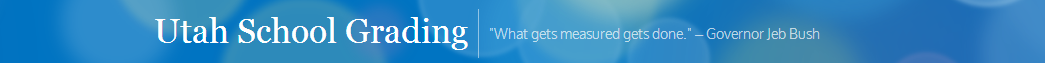 Therefore, what ???
* 61% = Sufficient * 39% = Not Sufficient
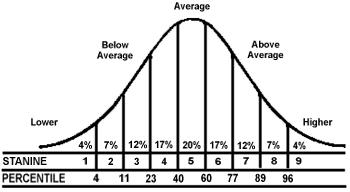 Growth shows success in the education system because it shows us where positive change is happening for students and schools.
Florida’s model places the most emphasis on the lowest performing students in a school.
* 61% = Sufficient * 39% = Not Sufficient
If the accountability system only includes proficiency, then schools will not get credit for moving low-performing students forward. There would be no incentive to work with the students that need the most help. …AND:
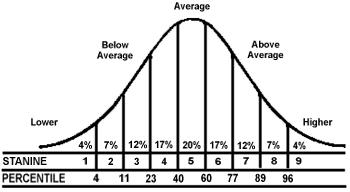 Including both proficiency and growth provides a much clearer picture of how the school is performing..
* 61% = Sufficient * 39% = Not Sufficient
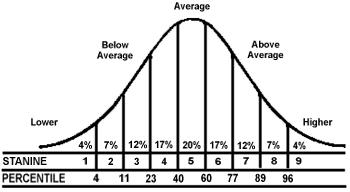 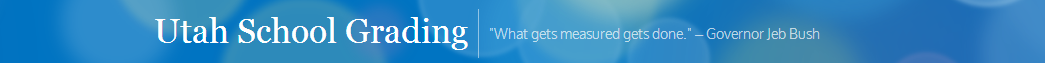 The Take away:
#1:    “COMPLEX ALGORITHYM” from “R” Program
#2:
#3:
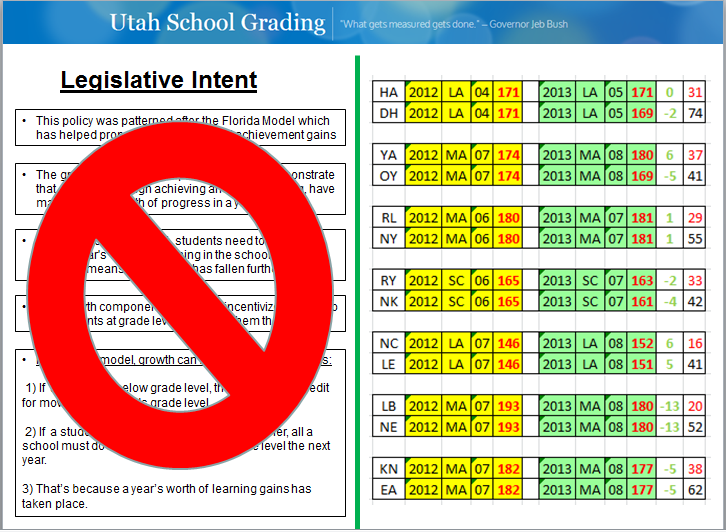 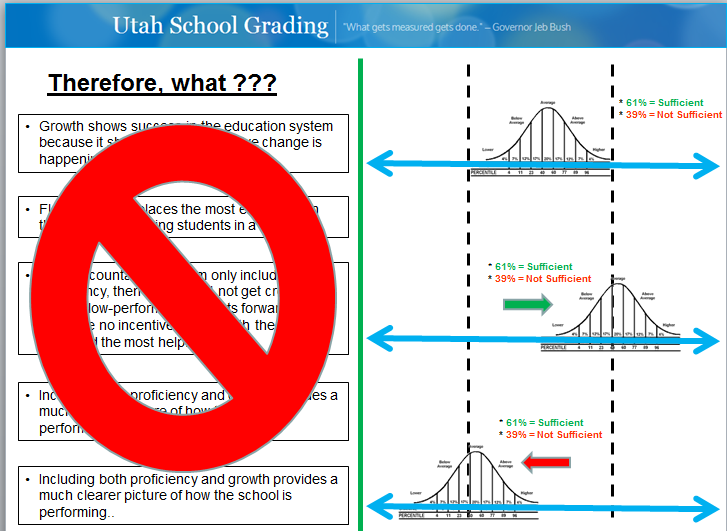 #4   Upcoming SAGE testing will only make things more Opaque
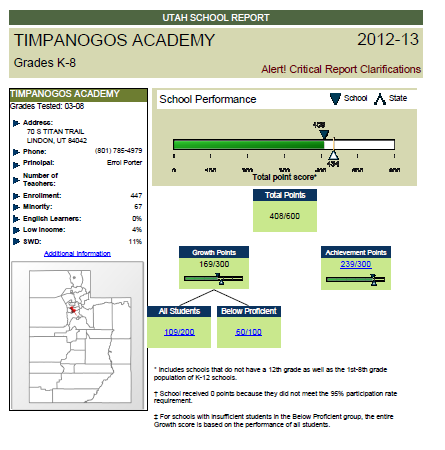 Some of the grades this year may surprise you.  If that happens, the question to ask is, "Why did this school receive this grade?"  As you dig deeper, the answers should be illuminating.
9m
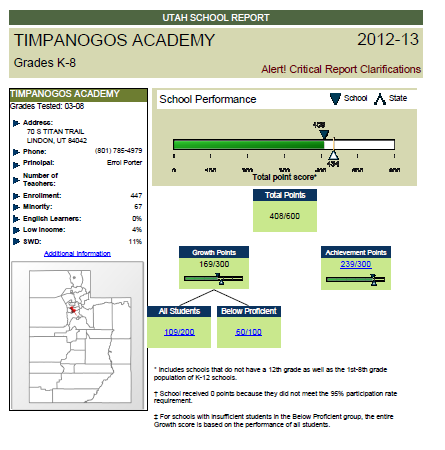 “I expect resistance from some who are uncomfortable with transparency or opposed to reform”
Some of the grades this year may surprise you.  If that happens, the question to ask is, "Why did this school receive this grade?"  As you dig deeper, the answers should be illuminating.
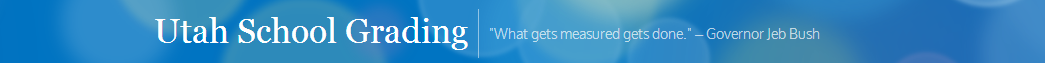 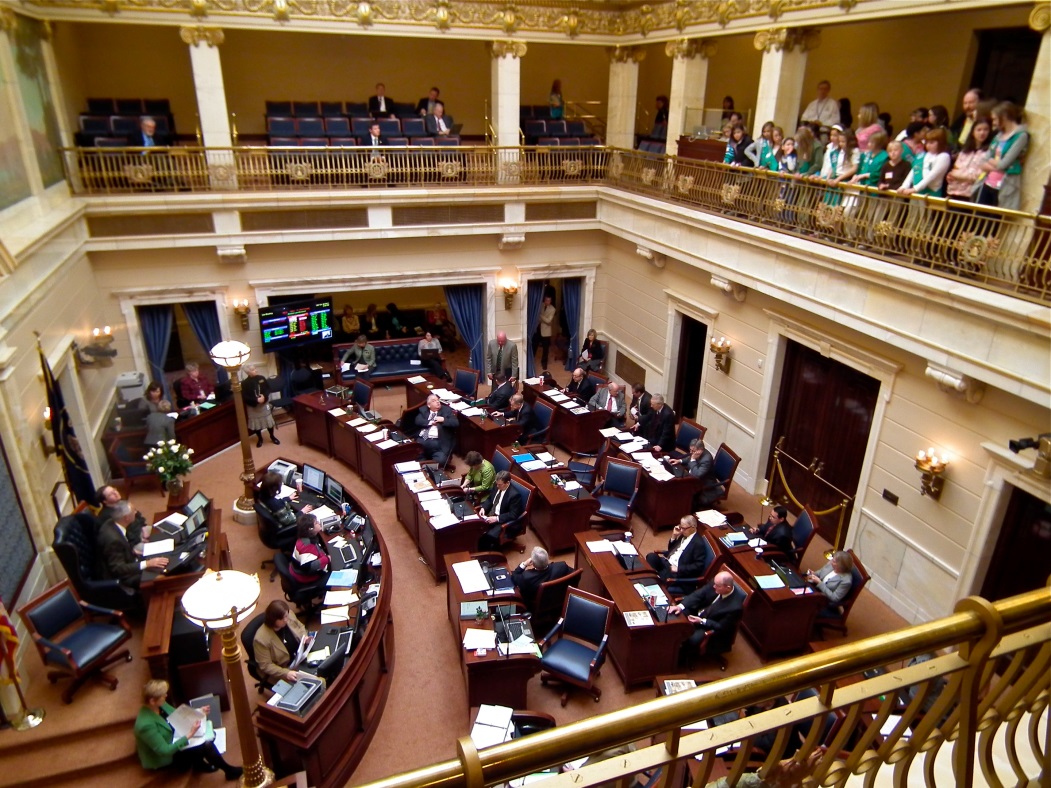 1) Please look at helping to fix this during this session2) We welcome any opportunities to work with the Legislature towards fixing this